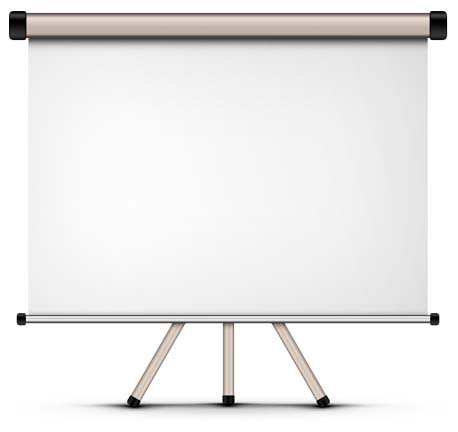 PRESENTAR DEFENSA DE LA ESPERANZA.
I PEDRO.3:15.
INTRODUCCIÒN:
El apóstol Pedro nos anima nos exhorta a que estemos preparado para presentar defensa de nuestra esperanza.
Todos y cada uno de los cristianos tenemos que estar preparados para poder presentar defensa de nuestra esperanza.
Veremos en este estudio como debemos de presentar defensa que actitud tenemos que tener, para poder santificar a Dios en nuestros corazones. 
Ya que ese es el propósito de estar preparado para presentar defensa de nuestra esperanza.
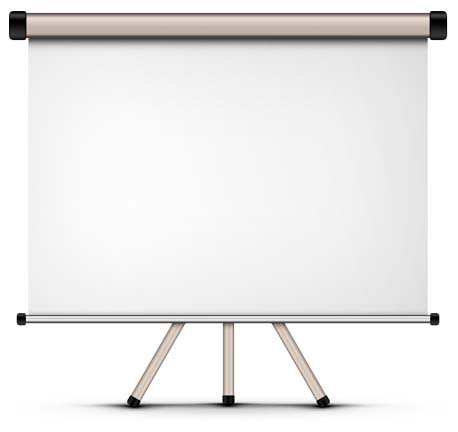 Defensa-  apologeomai (ἀπολογέομαι, G626), cf. B; lit: hablarse a uno mismo fuera de [apo, de (partitivo); lego, hablar], responder dando una defensa de uno mismo. Vine.
Lamentablemente muchos no quieren presentar defensa de lo que creen o predican.
La biblia nos exhortan a que debemos defender nuestra esperanza.
Debemos hacerlo siempre donde sea cuando sea contra quien sea.
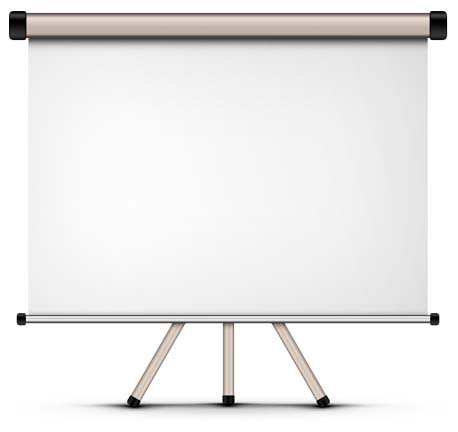 SANTIFICAR A DIOS. 
I PEDRO.3:15.
sino santificad a Cristo como Señor en vuestros corazones, estando siempre preparados para presentar defensa ante todo el que os demande razón de la esperanza que hay en vosotros, pero hacedlo con mansedumbre y reverencia; 
El apóstol Pedro quiere que santifiquemos a Dios en nuestros corazones. 
Pero cabe la pregunta. 
¿Cómo podemos santificar a Dios en nuestros Corazones? 
Lo santificamos a través de estar preparados para presentar defensa de nuestra esperanza.
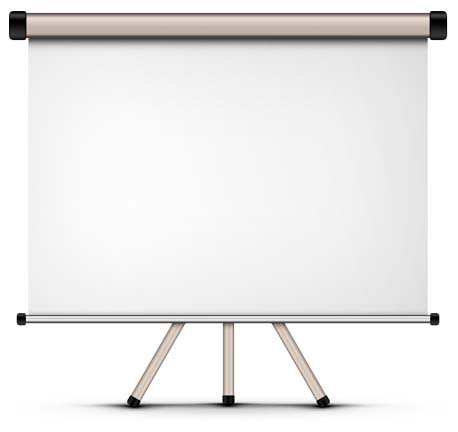 Y lo santificamos cuando presentamos defensa de nuestra esperanza por que haremos que muchas almas se aparten del error para servir a Dios. 
Eso es lo importante de presentar defensa que podemos corregir a los que andan en el error en la falsedad y vengan a la verdad. 
I Timoteo.2:4.
el cual quiere que todos los hombres sean salvos y vengan al pleno conocimiento de la verdad.
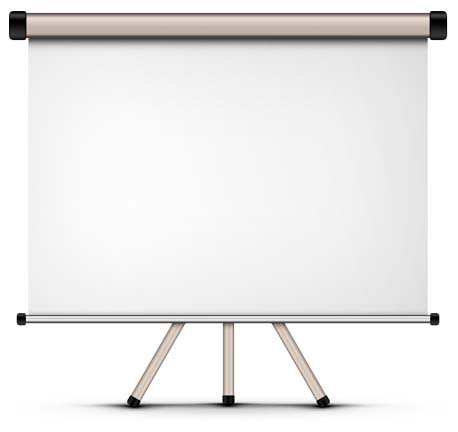 Debemos presentar defensa- Es de la palabra griega “Apología” Defensa verbal, discurso en defensa. Vine. 
Defender, vindicar. Como en: 
Hechos.22:1.
Hermanos y padres, escuchad mi defensa que ahora presento ante vosotros. 
Hechos.25:8. 
mientras Pablo decía en defensa propia: No he cometido ningún delito, ni contra la ley de los judíos, ni contra el templo, ni contra el César.
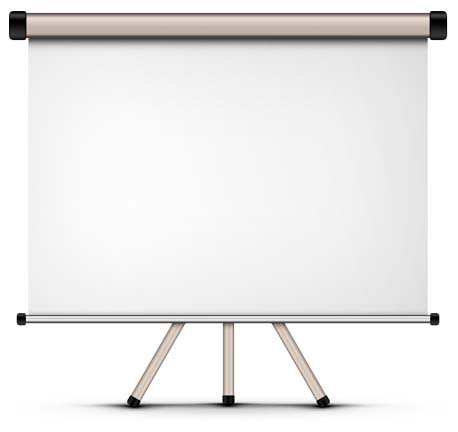 Hechos.26:2. 
Con respecto a todo aquello de que los judíos me acusan, me considero afortunado, oh rey Agripa, de poder presentar hoy mi defensa delante de ti,
Pablo presento su defensa. 
El apóstol Pedro dice que los cristianos deben estar listo a dar respuesta o defensa a aquellos que pregunten sobre nuestra esperanza.
 Pablo dijo: 
“Que estaba puesto para la defensa del evangelio”.
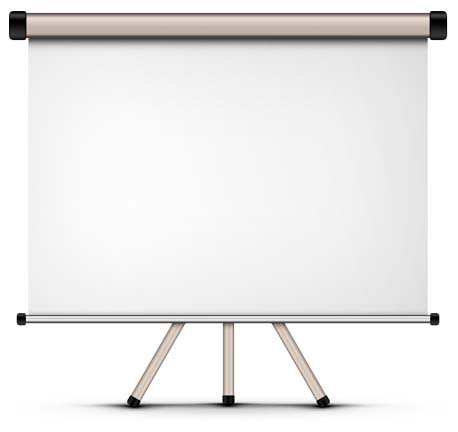 Filipenses.1:16. 
éstos lo hacen por amor, sabiendo que he sido designado para la defensa del evangelio; 
Pablo defendía el evangelio puro de Cristo ante aquellos que demandaban una razón una explicación de lo que El creía. 
Por eso El decía: 
“Que su defensa contra los que lo examinaban”. 
I Corintios.9:3.
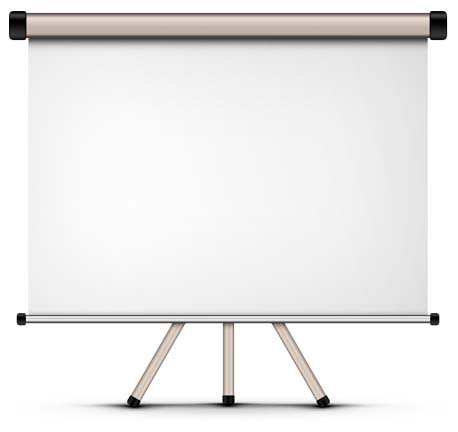 Mi defensa contra los que me examinan es ésta: 
Pablo estaba dispuesto a dar explicación y defender lo que el predicaba y enseñaba.
Pablo presento defensa y por eso discutió con muchos.
Hechos.17:2-3.
Y Pablo, según su costumbre, fue a ellos y por tres días de reposo discutió con ellos basándose en las Escrituras,
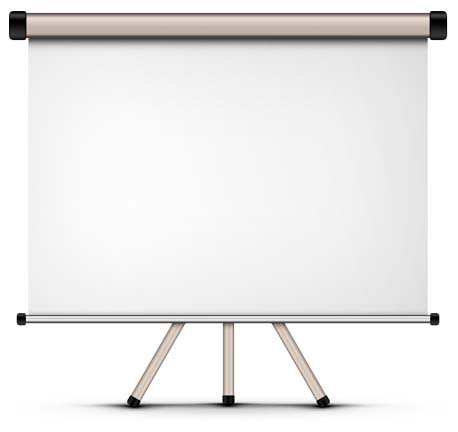 Y lo hizo explicando y presentando evidencias.
V.3.
explicando y presentando evidencia de que era necesario que el Cristo padeciera y resucitara de entre los muertos, y diciendo: Este Jesús, a quien yo os anuncio, es el Cristo. 
Pablo no se quedaba callado el defendía y discutía.
Hechos.17:17.
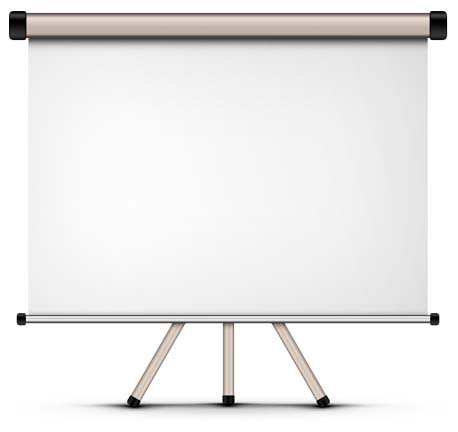 Así que discutía en la sinagoga con los judíos y con los gentiles temerosos de Dios, y diariamente en la plaza con los que estuvieran presentes. 
Hechos.15:2.
Como Pablo y Bernabé tuvieran gran disensión y debate con ellos, los hermanos determinaron que Pablo y Bernabé, y algunos otros de ellos subieran a Jerusalén a los apóstoles y a los ancianos para tratar esta cuestión. 
Hechos.18:4.
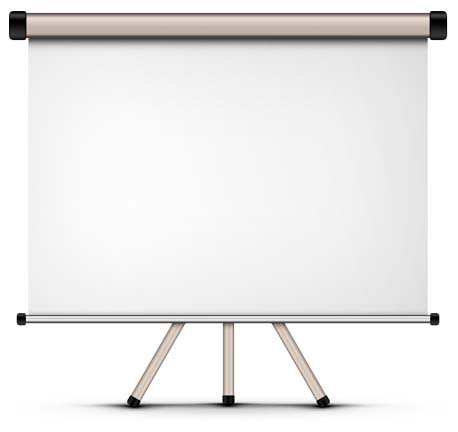 Y discutía en la sinagoga todos los días de reposo, y trataba de persuadir a judíos y a griegos. 
Hechos.18:19.
Llegaron a Efeso y los dejó allí. Y entrando él a la sinagoga, discutía con los judíos.
Hechos.19:8.
Entró Pablo en la sinagoga, y por tres meses continuó hablando denodadamente, discutiendo y persuadiéndoles acerca del reino de Dios.
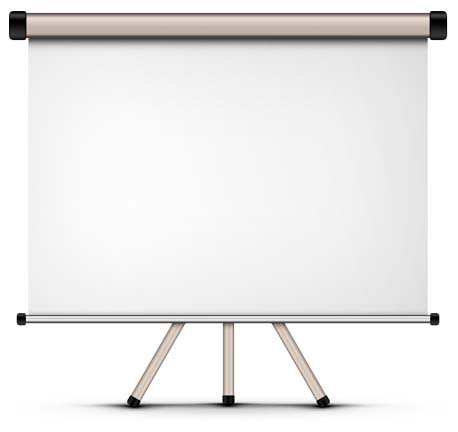 V.9.
Pero cuando algunos se endurecieron y se volvieron desobedientes hablando mal del Camino ante la multitud, Pablo se apartó de ellos llevándose a los discípulos, y discutía diariamente en la escuela de Tirano. 
Discutían diariamente.
Las discusiones de las escrituras no son malas no son pecados.
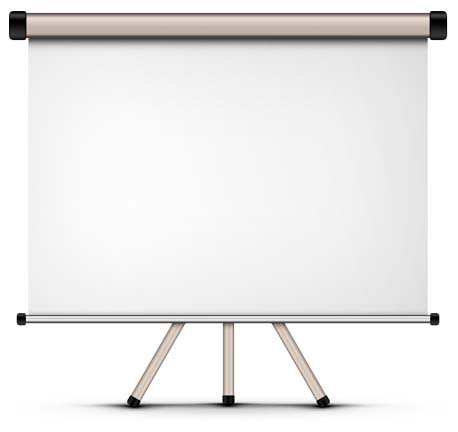 Debemos combatir ardientemente.
Judas.3.
Amados, por el gran empeño que tenía en escribiros acerca de nuestra común salvación, he sentido la necesidad de escribiros exhortándoos a contender ardientemente por la fe que de una vez para siempre fue entregada a los santos. 
Contender: athlesis (ἄθλησις, G119), denota combate, concurso de atletas; de ahí, lucha «combate». Vine.
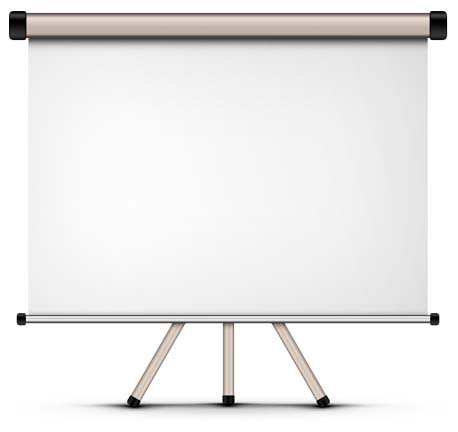 La biblia nos hace ver términos militares para defender la fe.
I Timoteo.6:12.
Pelea la buena batalla de la fe; echa mano de la vida eterna a la cual fuiste llamado, y de la que hiciste buena profesión en presencia de muchos testigos. 
Pelear- agonizomai (ἀγωνίζομαι, G75), de agon (véanse CONFLICTO, Nº 1, BATALLA, LUCHA), denota luchar, entablar una lucha. Se traduce «pelearían» en Jua_18:36. En sentido metafórico, se utiliza de luchar con perseverancia contra oposición y tentación. Vine
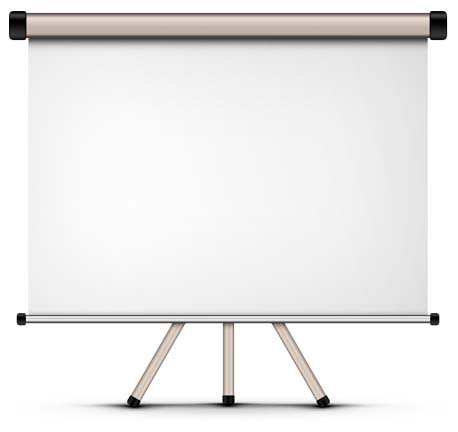 II Timoteo.4:7.
He peleado la buena batalla, he terminado la carrera, he guardado la fe. 
I Timoteo.1:18.
Esta comisión te confío, hijo Timoteo, conforme a las profecías que antes se hicieron en cuanto a ti, a fin de que por ellas pelees la buena batalla, 
Filipenses.1:17.
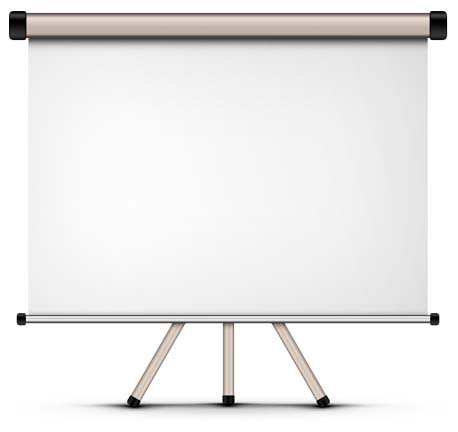 Solamente comportaos de una manera digna del evangelio de Cristo, de modo que ya sea que vaya a veros, o que permanezca ausente, pueda oír que vosotros estáis firmes en un mismo espíritu, luchando unánimes por la fe del evangelio; 
No debemos de huir de la controversia bíblica.
Muchas veces oímos decir:
“Yo respeto su opinión Usted respete la mía”.
“Usted con su tema yo con el mío”.
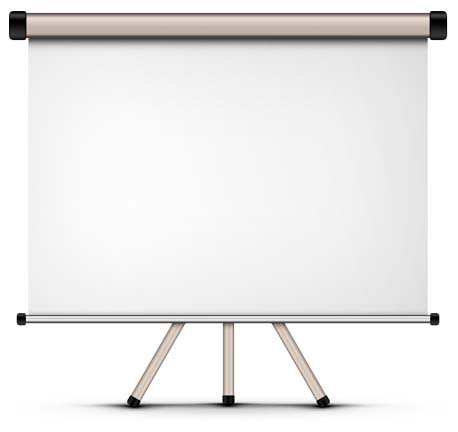 “La biblia no es para discutir”.
Esto es un grave error hermanos debemos de luchar guerrear por la fe.
Debemos defender dar guerra por nuestra fe.
Debemos tapar la boca.
Tito.1:11.
a quienes es preciso tapar la boca, porque están trastornando familias enteras, enseñando, por ganancias deshonestas, cosas que no deben.
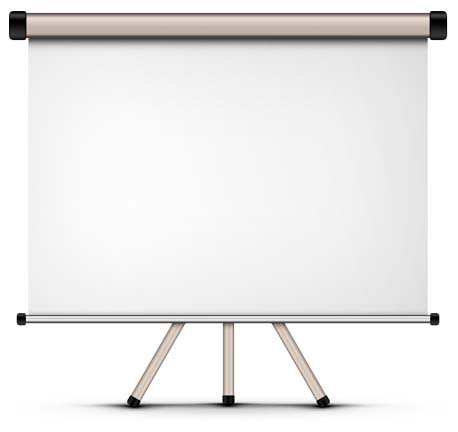 Tapar- fraáo (φράσσω, G5420), véase CERRAR, Nº 4. Se utiliza en Heb.11:33 : «taparon bocas de leones». Véase también IMPEDIR, Nº 4. Vine.
Lamentablemente estamos viendo hermanos muy pasivos y permisivos en los asuntos de fe.
No quieren entrar en discusiones huyen de las discusiones.
Muchos no quieren que se toquen temas que vayan a generar controversias y discusiones.
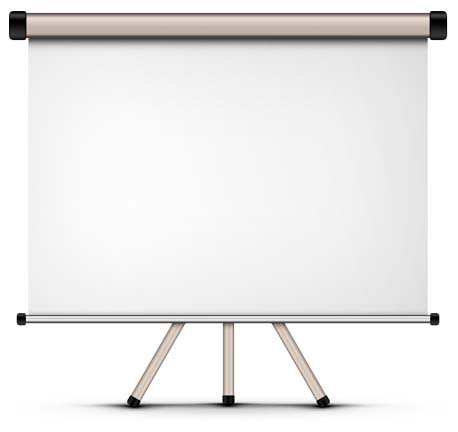 No tengamos ese espíritu de cobardía.
II Timoteo.1:7.
Porque no nos ha dado Dios espíritu de cobardía, sino de poder, de amor y de dominio propio. 
Seamos como El profeta Miqueas.
Miqueas.3:8.
Yo, en cambio, estoy lleno de poder, del Espíritu del SEÑOR, y de juicio y de valor, para dar a conocer a Jacob su rebelión, y a Israel su pecado.
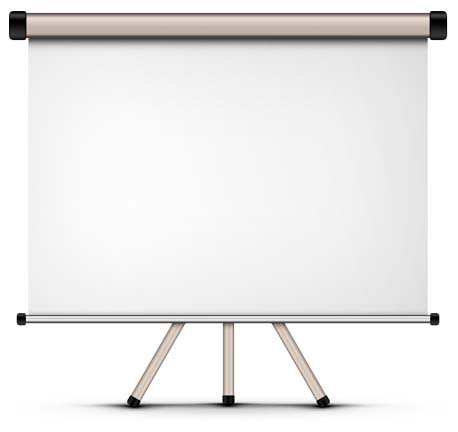 Tenemos El Espíritu de Dios, y El Espíritu de Dios no es cobarde.
No queramos agradar a los hombres sino a Dios.
Galatas.1:10.
Porque ¿busco ahora el favor de los hombres o el de Dios? ¿O me esfuerzo por agradar a los hombres? Si yo todavía estuviera tratando de agradar a los hombres, no sería siervo de Cristo. 
Cristo Instruyo a sus discípulos que ellos tenían que presentar defensa, pero ellos no tenían que preocuparse de cómo tenían que hablar.
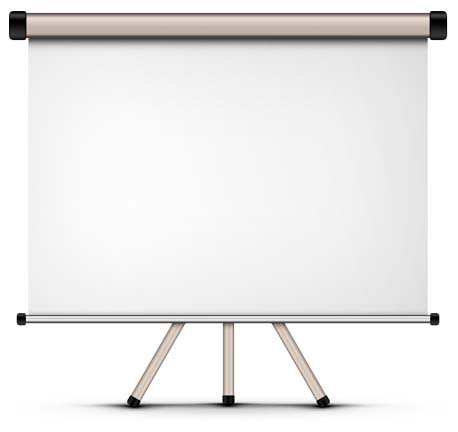 Lucas.12:11. 
Y cuando os lleven a las sinagogas y ante los gobernantes y las autoridades, no os preocupéis de cómo o de qué hablaréis en defensa propia, o qué vais a decir; 
Ellos tenían que presentar defensa ante los gobernantes y las autoridades. 
Todo cristiano debe prepararse para dar defensa de su esperanza.
Lamentablemente muchos cristianos no están preparados.
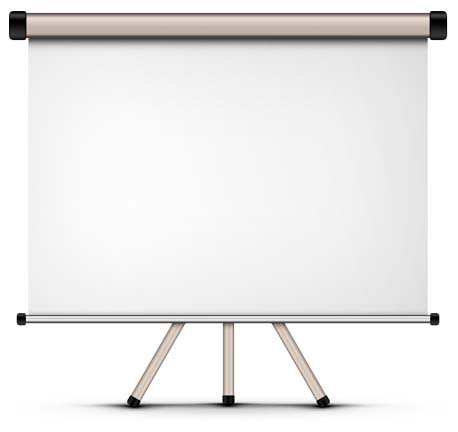 Tienen muchos años y no han crecido para poder presentar una defensa de su esperanza por eso son fácil presa del enemigo los envuelven con mucha facilidad en el error, es una gran lastima. 
Efesios.4:14. 
para que ya no seamos niños, sacudidos por las olas y llevados de aquí para allá por todo viento de doctrina, por la astucia de los hombres, por las artimañas engañosas del error; 
Son llevados por todo viento de doctrina.
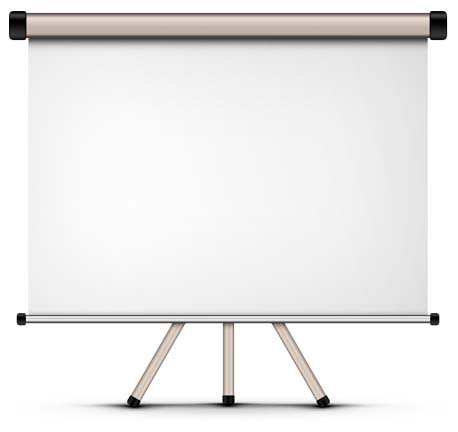 Para poder estar preparados tenemos que crecer espiritualmente en la palabra de Dios. 
Tenemos que estudiar empaparnos de la palabra de Dios, desear. 
I Pedro.2:2. 
desead como niños recién nacidos, la leche pura de la palabra, para que por ella crezcáis para salvación, 
Crecer en ella. 
II Pedro.3:18.
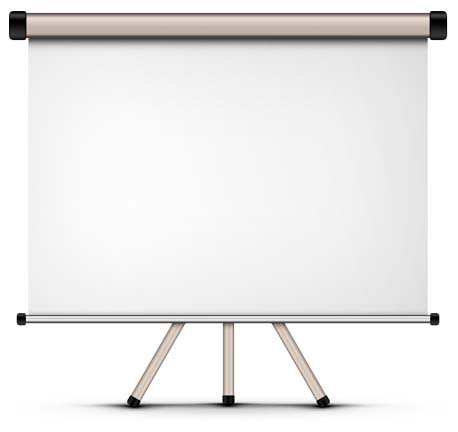 antes bien, creced en la gracia y el conocimiento de nuestro Señor y Salvador Jesucristo. A El sea la gloria ahora y hasta el día de la eternidad. Amén. 
Tenemos que crecer sino crecemos nunca vamos a poder estar preparados para defender nuestra esperanza que esta guarda en los cielos. 
I Pedro.1:4. 
para obtener una herencia incorruptible, inmaculada, y que no se marchitará, reservada en los cielos para vosotros,
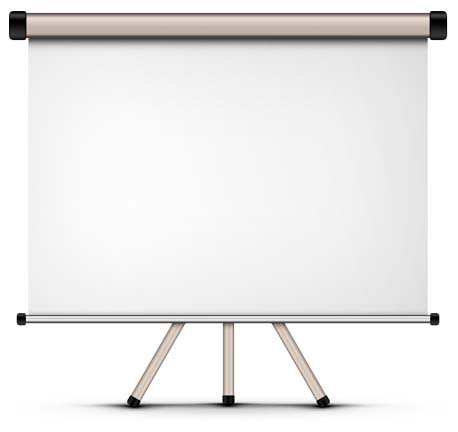 Filipenses.3:20.
Porque nuestra ciudadanía está en los cielos, de donde también ansiosamente esperamos a un Salvador, el Señor Jesucristo, 
Pero son muchos los que dicen que la esperanza esta aquí en la tierra, pero nosotros debemos de defender combatir por nuestra esperanza defender el evangelio como los cristianos y apóstoles del primer siglo lo hicieron.
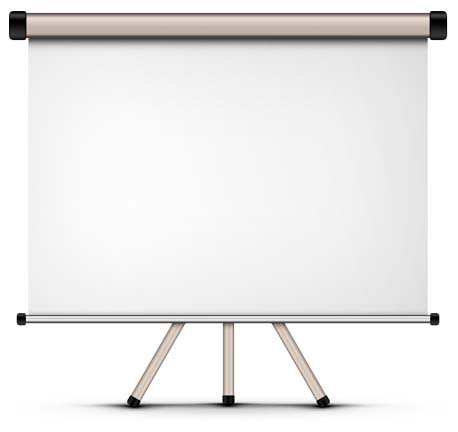 No tenemos que tener temor por que nada hay contra la verdad sino la verdad. 
II Corintios.13:8. 
Porque nada podemos hacer contra la verdad, sino sólo a favor de la verdad. 
El error no puede hacer nada contra la verdad. 
No hay por que sentir temor o miedo de presentar defensa de nuestra esperanza.
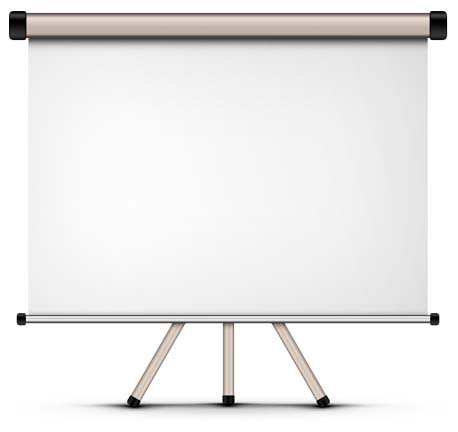 LA ACTITUD CORRECTA PARA PRESENTAR DEFENSA. 
I PEDRO.3:15.
sino santificad a Cristo como Señor en vuestros corazones, estando siempre preparados para presentar defensa ante todo el que os demande razón de la esperanza que hay en vosotros, pero hacedlo con mansedumbre y reverencia; 
Hermanos tenemos el deber la misión de defender nuestra esperanza dar razón de ella, pero tenemos que hacerlo con una muy buena actitud.
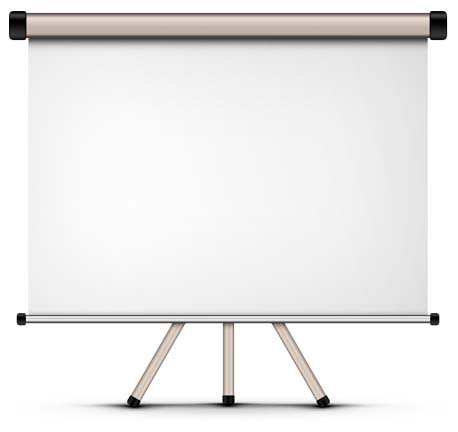 Tenemos que tener la actitud correcta para hacerlo, por que de nada valdría defender la verdad sino no hay una buena actitud, y aquí el apóstol Pedro nos dice cual es la actitud correcta.
La actitud correcta debe ser con mansedumbre- La palabra mansedumbre es: A. NOMBRES 1. prautes, o praotes, (prau>vth"/, 4240), forma anterior, denota mansedumbre. Vine.
En su utilización en las Escrituras, donde tiene un significado más pleno y profundo que en los escritos griegos seculares.
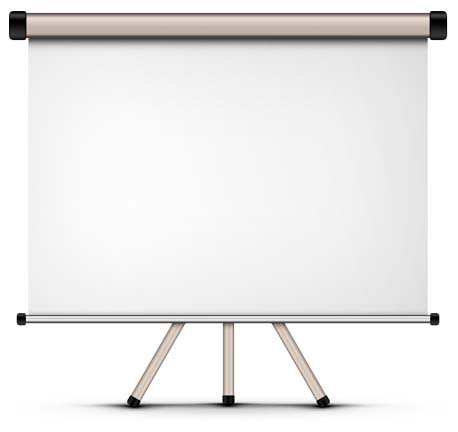 Consiste «no solo en el comportamiento externo de la persona; ni tampoco en sus relaciones con sus semejantes; tampoco se trata meramente de su disposición natural.
Más bien es una obra efectuada en el alma; y se la ejerce en primer lugar y ante todo para con Dios. 
Es aquella disposición de espíritu con la que aceptamos sus tratos con nosotros como buenos, y por ello sin discutirlos ni resistirlos. 
Este término está estrechamente relacionado con la palabra. tapeinofrosune, humildad. Vine.
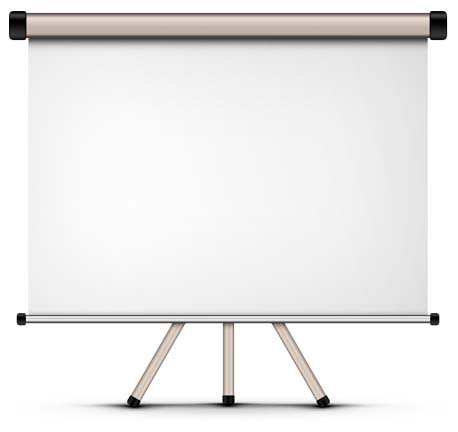 La mansedumbre es la fuerza bajo control, tenemos que controlarnos cuando presentamos defensa de la esperanza.
Habrán momentos donde nos podemos desesperar por que tal ves la persona no entienden o por el error y lo cerrado que estén en sus errores pero debemos mantenernos tranquilos controlados, por que sino no vamos a poder ganar esa alma o almas.
Por eso el siervo del Señor debe ser amable tierno. 
II Timoteo.2:24-25.
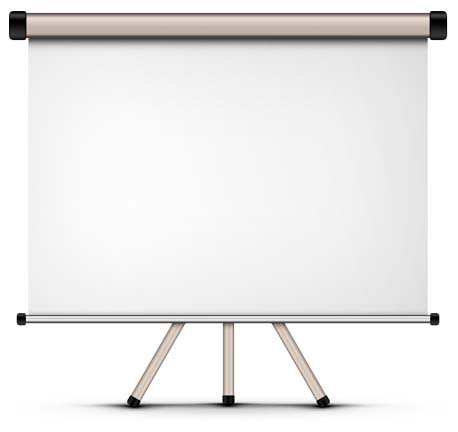 Y el siervo del Señor no debe ser rencilloso, sino amable para con todos, apto para enseñar, sufrido, 
V.25.
corrigiendo tiernamente a los que se oponen, por si acaso Dios les da el arrepentimiento que conduce al pleno conocimiento de la verdad, 
Corregir tiernamente a los que se oponen, para que escapen del lazo del diablo. 
II Timoteo.2:26.
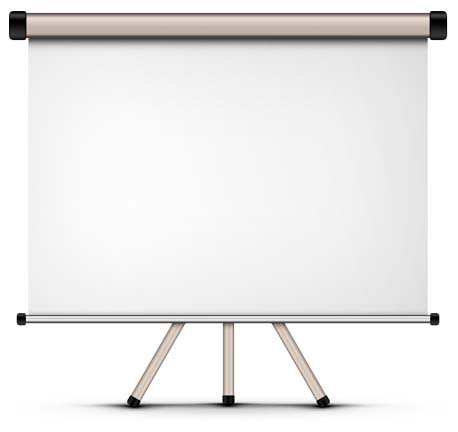 y volviendo en sí, escapen del lazo del diablo, habiendo estado cautivos de él para hacer su voluntad. 
Pero sino somos tiernos amables difícilmente podremos ganar esa alma. 
La actitud correcta y el propósito es salvar el alma de la persona que esta en el error, no destruirla ni avergonzarla.
De nada servirá tener la verdad, sino tenemos la actitud correcta para enseñarla y defenderla. 
Hay actitudes incorrectas de defender la verdad ellas son:
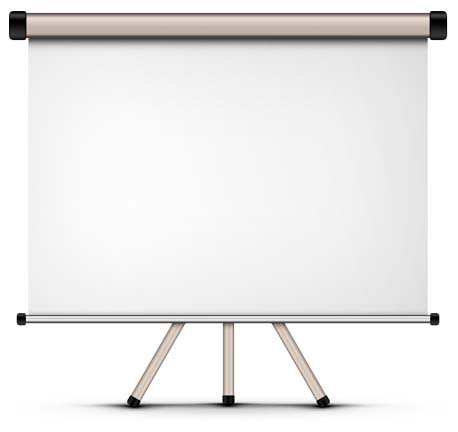 1. Hay hermanos que defienden la verdad para hacer ver que ellos tienen mucho conocimiento.
2. Hermanos que defienden la verdad a gritos.
3. Hermanos que quieren humillar a la persona, y lo menos que quieren es que la persona se salve.
4. Hermanos que no quieren hablar de su esperanza, llegan a su casa otra persona de cualquier religión falsa, y lo que hacen es escucharle todo lo que ellos dicen, y ellos no hablan nada.
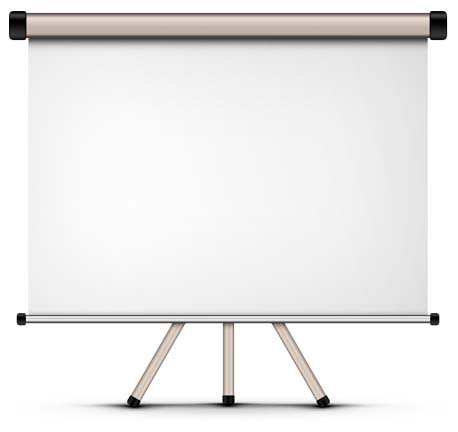 5. Otros que cuando llegan a su casa, mas bien los corren de su casa, que gran error, allí esta la oportunidad para defender nuestra esperanza. 
Hace mucho tiempo oí decir a una hermana que habían llegados unos testigos de Jehová a su casa y que ella, les había echado agua para correrlos, y todos los hermanos se echaron a reír, como que fuera un chiste, cuando la verdad nos deberíamos de entristecer con esta actitud, por que no es buena.
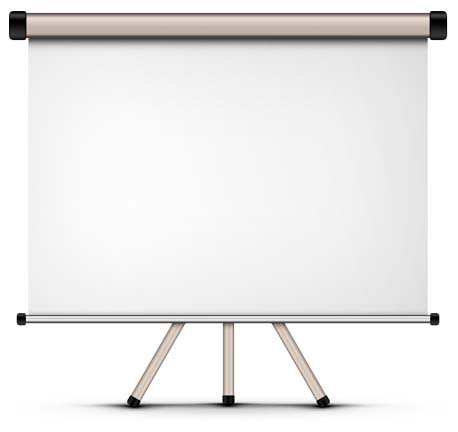 Lamentablemente atacamos por ejemplo a los católicos y a los evangélicos, que dicen: 
“Mi pastor dice esto o lo otro” 
O 
“El papa dice esto o aquellos”. 
Y decimos que no es correcto que tenemos que examinar la Biblia, y esto es cierto, pero lamentablemente muchos hermanos y hermanas expresan lo mismo,
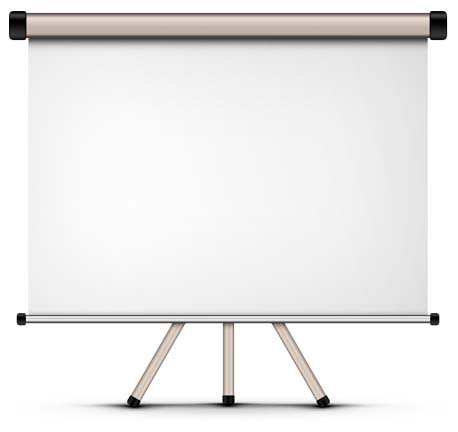 “El predicar dice esto o aquello” 
“El hermano tal dice esto o aquello”. 
Como si el predicador o el hermano fuera la verdad. 
Quitemos todos estos errores hermanos de nosotros, así no se defiende la verdad, así no podremos defender nuestra esperanza, tenemos que tener la actitud correcta para que podemos glorificar a Dios. 
Y no nuestro ego u orgullo.
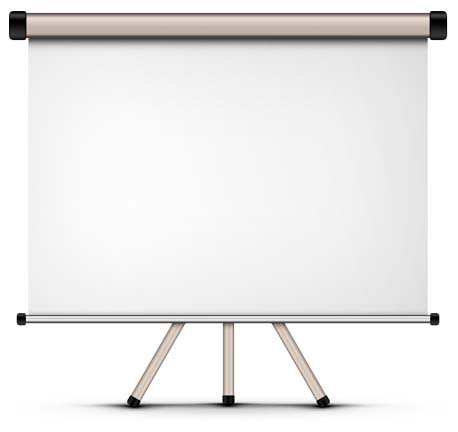 Deber haber una buena conciencia. 
I Pedro.3:16. 
teniendo buena conciencia, para que en aquello en que sois calumniados, sean avergonzados los que difaman vuestra buena conducta en Cristo. 
Para que aquellos que nos calumnia, sean avergonzarnos. 
Al ver nuestra conducta muchos se preguntaran 
¿Qué es lo que espera de la religión tal persona?
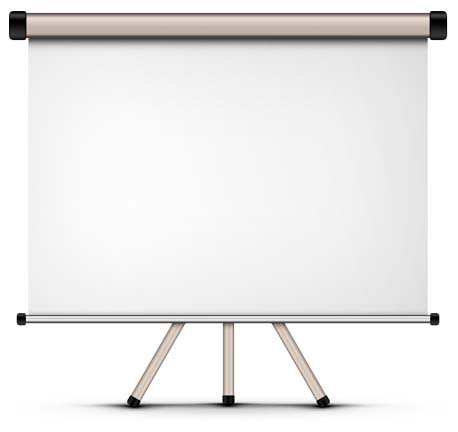 ¿Por qué no corren con nosotros? 
I Pedro.4:4.
Y en todo esto, se sorprenden de que no corráis con ellos en el mismo desenfreno de disolución, y os ultrajan; 
Debe hacerlo con reverencia- es decir con respeto, es decir sin arrogancia ni la autosuficiencia de quien se cree saberlo todo y no esta dispuesto a escuchar las razones de nadie.
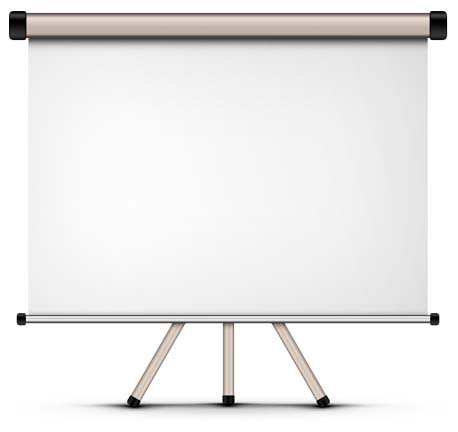 Sin temor. 
I Pedro.3:14. 
Pero aun si sufrís por causa de la justicia, dichosos sois . Y NO OS AMEDRENTEIS POR TEMOR A ELLOS NI OS TURBEIS, 
Muchos no presentan defensa por temor, muchos dicen es que yo no se como explicar tal tema. 
Pero hermano eso es lamentable.
¿Por que quien va defender la verdad si nosotros que la tenemos.
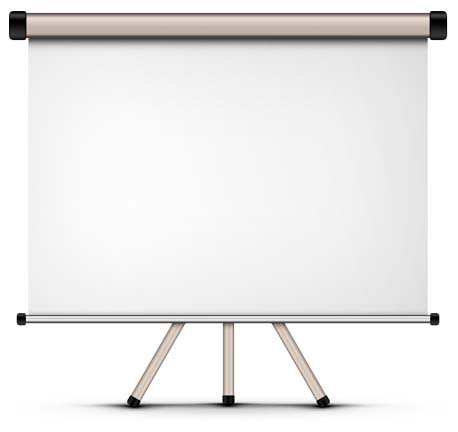 No queremos o no estamos preparados para defenderla? 
No tengamos temor tenemos la verdad y Cristo esta con nosotros así como estaba con los apóstoles cuando presentaron su defensa ante reyes, gobernantes.
¿Hermanos que actitud estamos demostrando al defender la verdad? 
Con nuestra actitud podemos ganar un alma o muchas almas, o podemos echarlas a perder.
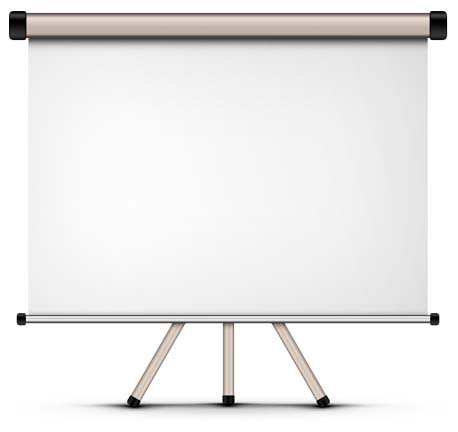 CONCLUSIÒN:
Hermanos todos y cada uno de los cristianos debemos estar preparados para presentar defensa de nuestra esperanza.
La falta de conocimiento es algo que impide que prestemos defensa de nuestra esperanza, y lamentablemente por eso el error avanza.
Tenemos que tener la actitud correcta para presentar defensa, de lo contrario no va ver ningún efecto positivo para salvar las almas, sino no tenemos la actitud correcta para corregir.
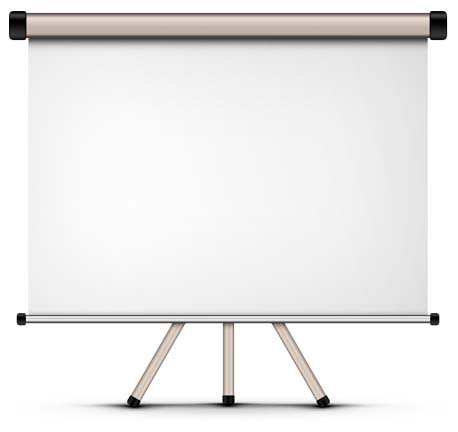 Dios desea que le santifiquemos. Y podemos y debemos santificarlo por medio de defender nuestra esperanza ante todo el que nos demande esa razón.
Compre la verdad y no la venda.
Proverbios.23:23.
Compra la verdad y no la vendas, adquiere sabiduría, instrucción e inteligencia. 
Tenemos que estar dispuestos a pagar un alto precio por la verdad, pero negarnos rotundamente a venderla sea cual sea la oferta.
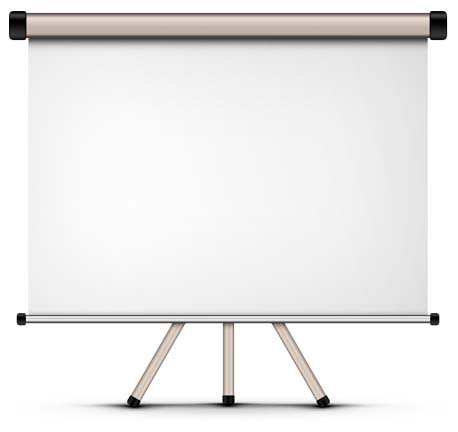 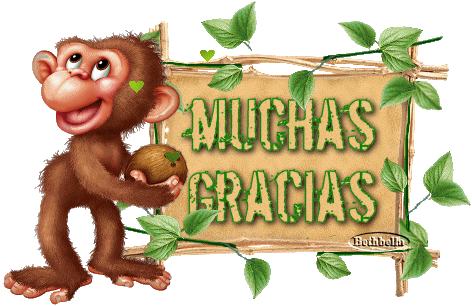 DIOS NOS BENDIGA A TODOS.